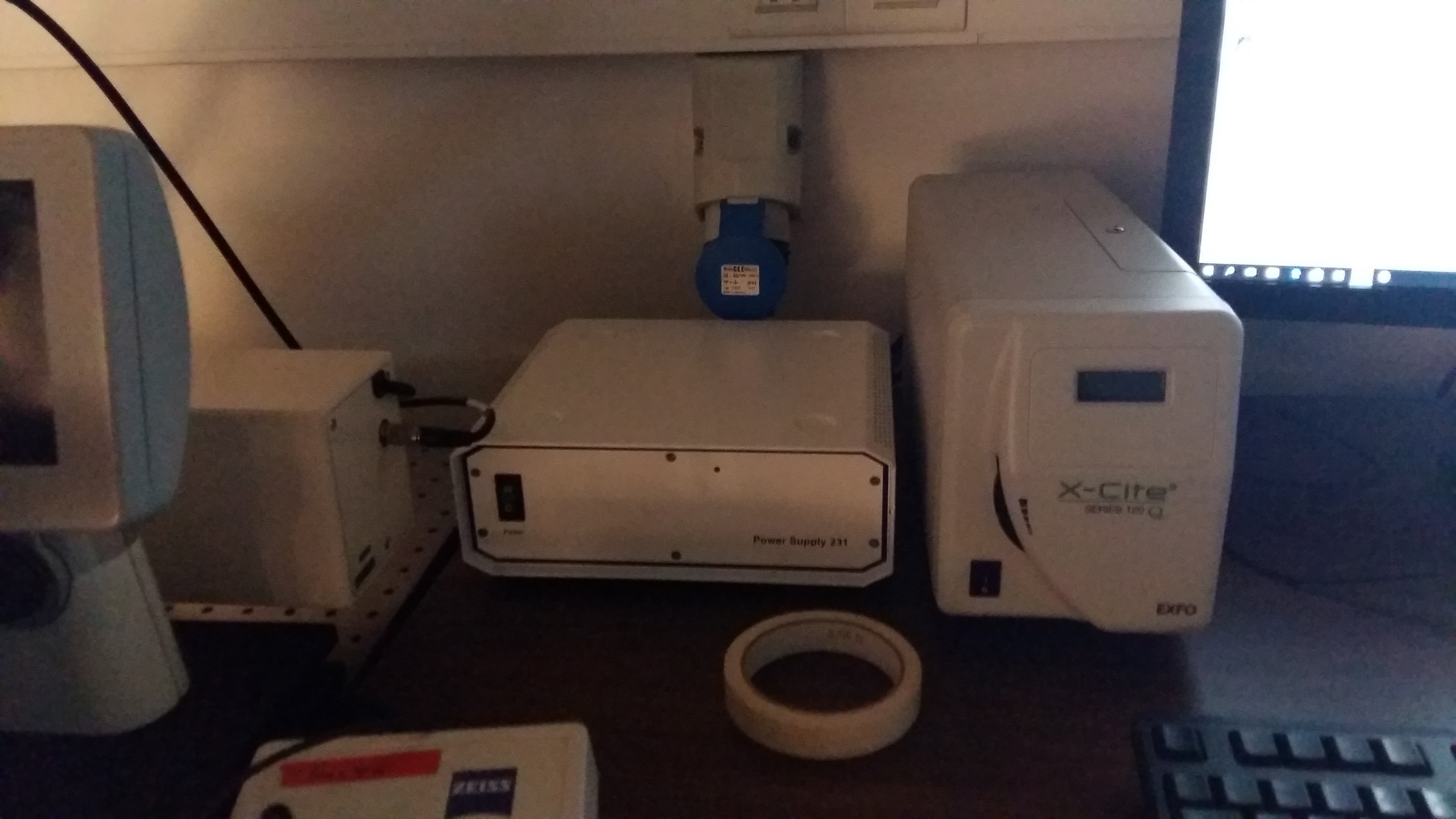 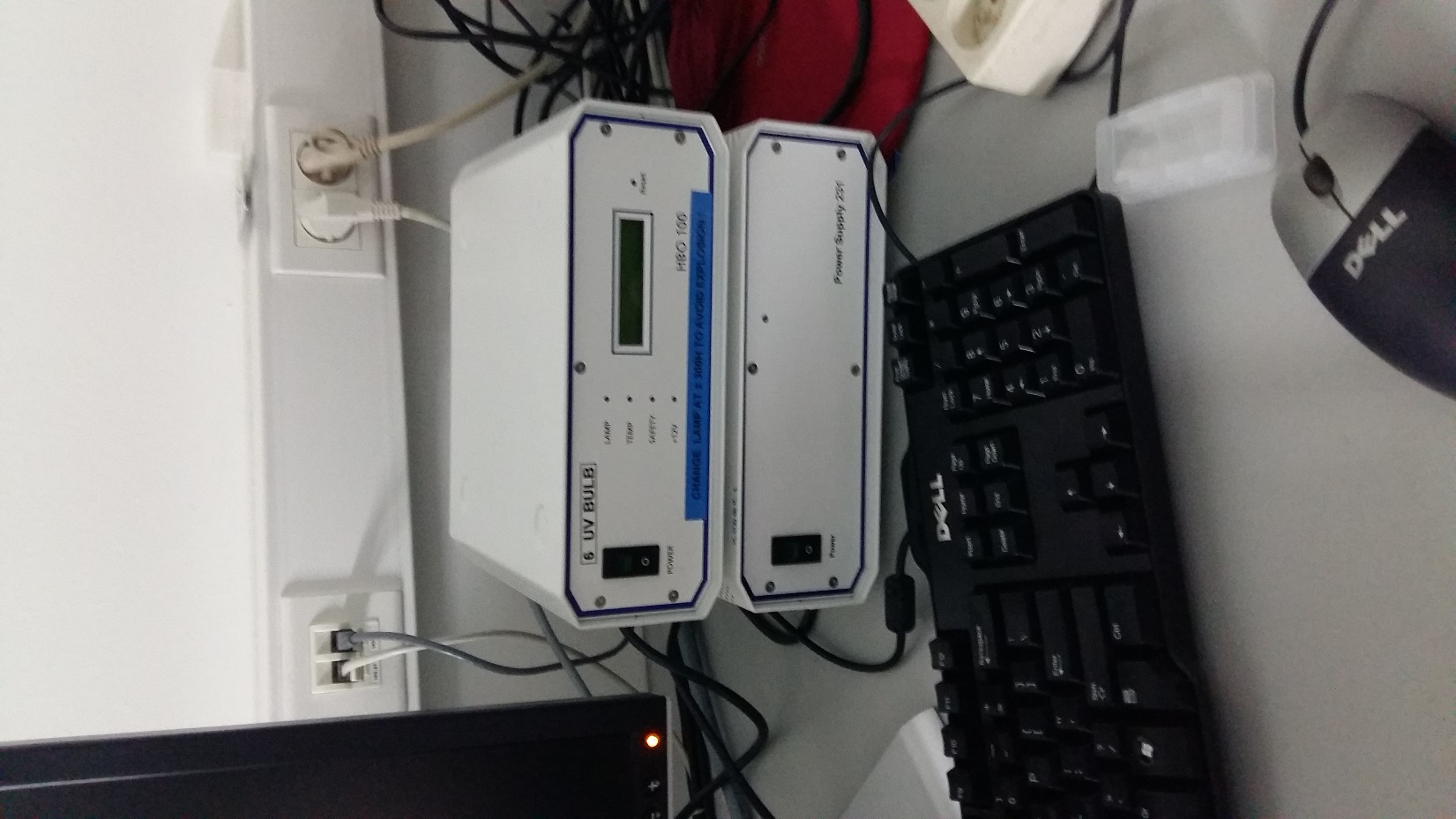 Current fluorescence lamp at the Axioimager, before at the Zeiss Exciter.
Current fluorescence lamp at the Exciter, before at the Axioimager. With the wheel you can choose different percentages of light output.